FPBCVision SundayWhere are we heading?13/1/2019
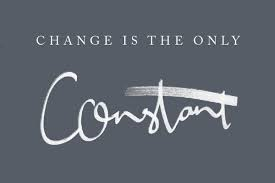 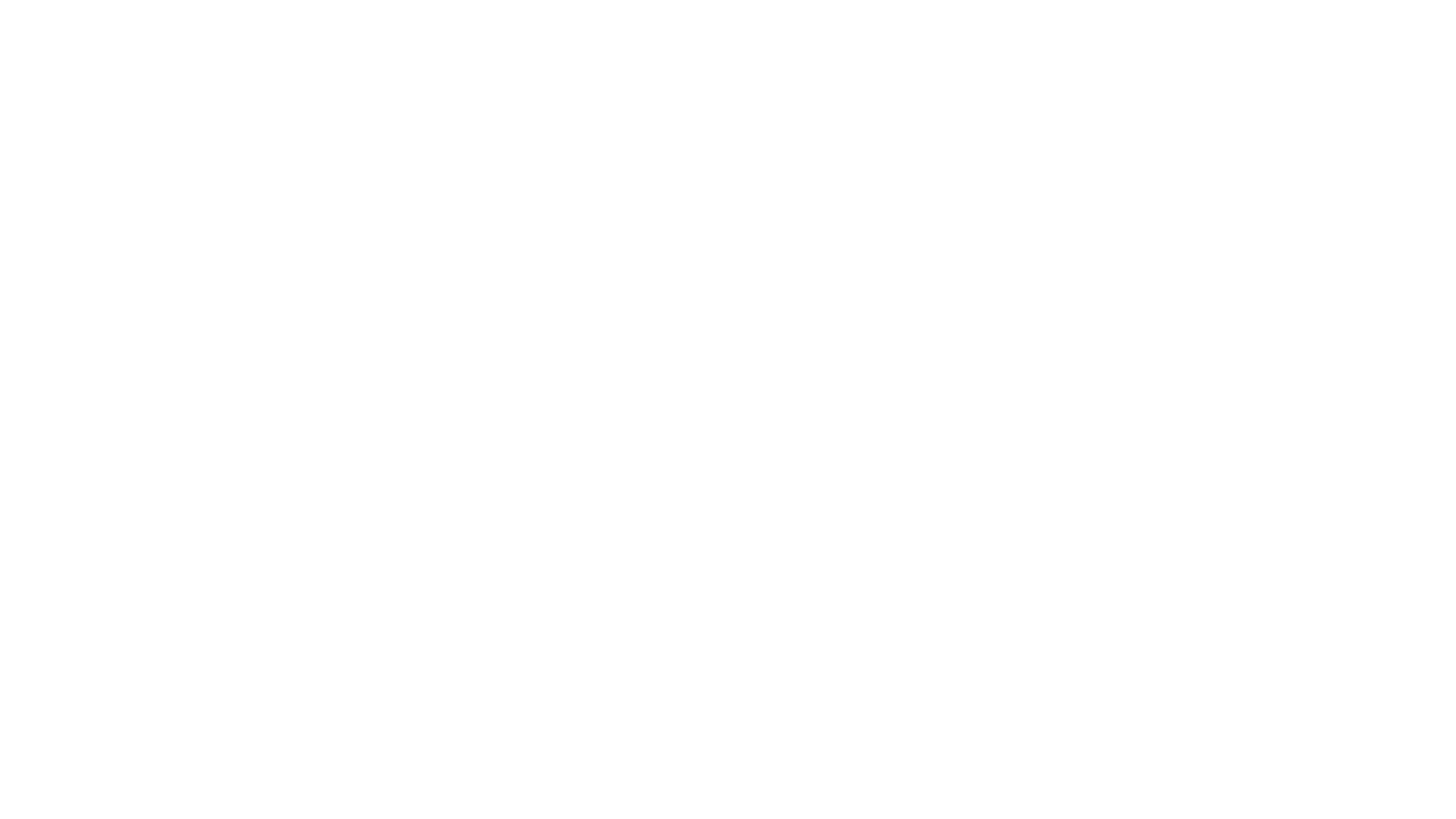 We live in a changing world
Change (external and internal) brings challenges to the church
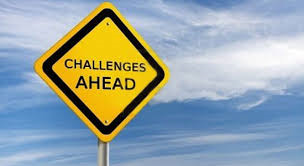 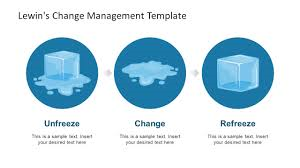 Lewin’s Change Management Theory
What worked yesterday and today may not work tomorrow!!
Unfreeze
Change
Refreeze
Think ahead
Stay relevant
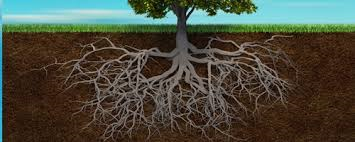 The SRM Study
6 Sections
3 Years
“Bottom up” approach
> 20 Leaders provided IF/THEN Statements
> 400 IF/THEN statements created
Discovered 6 keys for building FPBC’s Future
Scriptural Roots of Ministry (SRM) THE CHANGE PROCESS
The SRM Process3 years
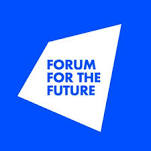 Aug 2017
State of the church in Malaysia 
Politics 
Education
Families 
 Youths
Islamization 
Social Media
SRM
7
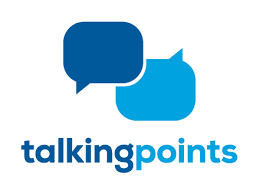 Challenges & threats facing Malaysian Churches
#1 ChallengeFrom the forum for the futureDiscipling Millennials
SRM OUTCOME:
Spirit-led &Spirit-empowered Church
Making Disciples
Build strong Relationships
Experiencing God
Prayer
6 key essentials  for building FPBC’s Future
Equipping Believers with the WORD
Be a member of a Cell Group TODAY
Cell Group
CG’s Core Values
Transformational
is FPBC’s
Believe
Belong 
Bless
Key vehicle
City on a Hill
for building relationships, maturing in Christ and making disciples
Missional
Relational
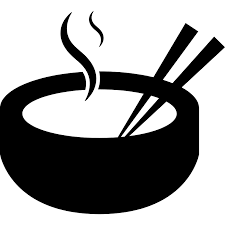 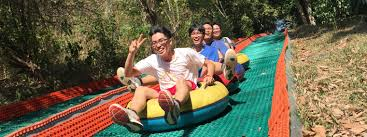 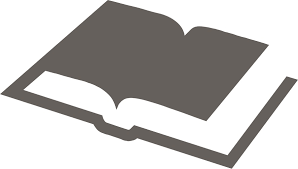 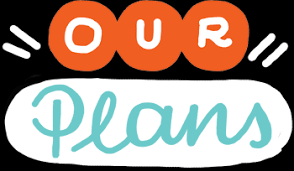 WORD
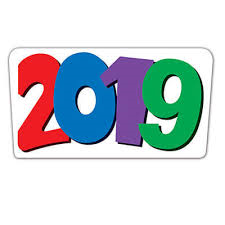 Building Firm Foundations through the WORD
Building Relationships
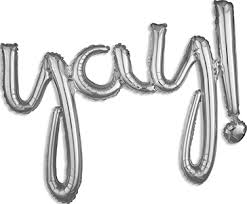 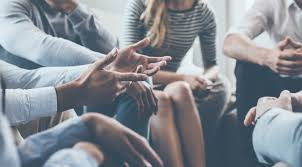 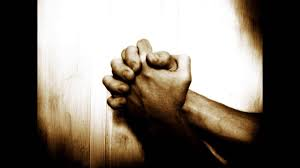 Once a month
Sat4-6pm
Increase CG participation
Weekly Prayer
Sun 9-10am
YA - Youth Service